tax issues for students
Federal income Tax
Do I have to file?
Generally, if you had less income than the amount of your personal deduction(s) plus the standard deduction, you don’t have to file. However, if you are a wage earner, your employer likely withheld your taxes all year and you will want to file for refund purposes. Also, to take advantage of any student credits or deductions you must file. 
For tax year 2016, the personal exemption amount is $4,050. If someone claims you as a dependent you may not take this.  The personal exemption phases out for taxpayers with higher incomes.
[Speaker Notes: https://www.irs.com/articles/2016-federal-tax-rates-personal-exemptions-and-standard-deductions]
Logistics
Filing Due Date:  April 18, 2017
Forms: 1040, 1040A, or 1040ez
Substantiation: generally, any expenses for which you claim a credit or deduction, it is important to keep record of both the type of expense (invoice, receipt, etc.) and that the expense was actually paid by you (bank statement, credit card statement, etc.).
Amending – Form 1040x
Should you realize that you made a mistake on a previously filed return, either to your benefit or detriment, you may want to amend your filing. 
If the IRS discovers any mistakes underreporting tax liability, you may be hit with interest and civil penalties for underpayment and inaccuracy. 
Statute of Limitations: 3 years from the later of (a) April 15 following the tax year at issue or (b) the actual date of filing for the year at issue. 
This statute applies to both your ability to amend and get a refund, and the IRS’s ability to audit and determine your payment was deficient.
[Speaker Notes: https://www.irs.gov/taxtopics/tc308.html]
Scholarships and Fellowships
including: Athletic Scholarships, Fulbright Grants, Pell grants, and other Title IV Need-Based Education Grants
[Speaker Notes: https://www.irs.gov/taxtopics/tc421.html

https://www.irs.gov/uac/do-i-include-my-scholarship-fellowship-or-education-grant-as-income-on-my-tax-return

https://www.irs.gov/uac/am-i-eligible-to-claim-an-education-credit]
Scholarships And Fellowships: Generally
Generally, funds received from a scholarship and fellowship are tax free (excludable from gross income) only if you are a candidate for a degree at an eligible educational institution.
Funds received are tax free only to the extent:
they don't exceed your qualified education expenses; 
the scholarship/fellowship isn't designated or earmarked for other purposes (such as room and board), and doesn't require (by its terms) that it can't be used for qualified education expenses; and 
the scholarship/fellowship doesn't represent payment for teaching, research, or other services required as a condition for receiving the scholarship. 
If and to the extent your scholarship or fellowship grant doesn't meet these requirements, it is taxable and must be included in gross income
*Special rules apply to U.S. citizens and resident aliens who have received scholarships or fellowship grants for studying, teaching, or researching abroad. (See Pub. 54, Tax Guide for U.S. Citizens and Resident Aliens Abroad)
Qualified Education Expenses
INCLUDES:
Tuition and fees required to enroll at or attend an eligible educational institution; and
Course-related expenses, such as fees, books, supplies, and equipment that are required for the courses at the eligible educational institution.
Must be required of all students in the course
EXCLUDES: Room and board, Travel, Research, Clerical help, or Equipment and other expenses that aren't required for enrollment in or attendance at an eligible educational institution.
American Opportunity Credit
Formerly:  Hope Scholarship CREDIT
[Speaker Notes: https://www.irs.gov/uac/american-opportunity-tax-credit-questions-and-answers]
American opportunity credit (AOTC)
Tax credit that offsets the costs of higher education by directly reducing the amount of your income tax
Allows a taxpayer to claim a credit of up to $2,500 for adjusted qualified education expenses paid for each student who qualifies
For each student incurring qualified education expenses, a taxpayer can elect for any tax year only one of the education credits
This credit is refundable, meaning a taxpayer can get up to 40% ($1,000) of it even if they owe no tax.
A taxpayer can claim the American opportunity credit by completing Form 8863 and submitting it with Form 1040 or 1040A. 
Enter the nonrefundable part of the credit on Form 1040, line 50, or on Form 1040A, line 33. 
Enter the refundable part of the credit on Form 1040, line 68, or on Form 1040A, line 44.
AOTC: Calculation
The amount of the American opportunity credit (per eligible student) is the sum of:
100% of the first $2,000 of qualified education expenses you paid for the eligible student, and
25% of the next $2,000 of qualified education expenses you paid for that student.
The maximum amount of American opportunity credit you can claim in 2016 is $2,500 multiplied by the number of eligible students. You can claim the full $2,500 for each eligible student for whom you paid at least $4,000 of adjusted qualified education expenses
AOTC: Eligible Students
Have not claimed the AOTC (or Hope Scholarship Credit) in more than three prior tax years. 
The student didn't have expenses that were used to figure an American opportunity credit in any 4 earlier tax years. This includes any tax year(s) in which you claimed the Hope scholarship credit for the same student.
Have not completed the first 4 years of postsecondary education before 2016.
Generally, freshman through senior years of undergrad
Were enrolled in a program leading to a degree, certificate, or other recognized educational credential
at least half-time
for at least one academic period beginning in 2016 (or the first 3 months of 2017 if the qualified expenses were paid in 2016)
Have not been convicted of any federal or state felony for possessing or distributing a controlled substance as of the end of 2016.
AOTC: Who can claim the Credit?
Generally, you can claim the American opportunity credit if:
You pay qualified education expenses of higher education; and
You pay the education expenses for an eligible student; and
The eligible student is either yourself, your spouse, or a dependent for whom you claim an exemption on your tax return.
You may not claim the AOTC if:
Your filing status is married filing separately; or
You are claimed as a dependent on another person's tax return; or
Your modified adjusted gross income (MAGI) is $90,000 or more ($180,000 or more if married filing jointly)
You (or your spouse) were a nonresident alien for any part of 2016 and the nonresident alien didn't elect to be treated as a resident alien for tax purposes. 
You didn't have an SSN (or ITIN) by the due date of your 2016 return (including extensions), you can't claim the American opportunity credit on either your original or an amended 2016 return, even if you later get an SSN (or ITIN). Also, you can't claim this credit on your original or an amended 2016 return for a student who didn't have an SSN, ATIN, or ITIN by the due date of your return (including extensions), even if the student later gets one of those numbers.
AOTC: Dependents
Expenses paid by your dependent: includable when figuring the amount of your American opportunity credit if you claim an exemption on your tax return for an eligible student who is your dependent
The IRS treats any expenses paid (or deemed paid) by a dependent as if you had paid them. 
Qualified education expenses paid directly to an eligible educational institution for your dependent under a court-approved divorce decree are treated as paid by your dependent.
Expenses paid by you: If you claim an exemption for a dependent who is an eligible student, only you can include any expenses you paid when figuring the amount of the American opportunity credit. 
Only the student can include any expenses you paid when figuring the American opportunity credit, unless you or a third party claims the student as dependent
Expenses paid by others: Someone other than you, your spouse, or your dependent (such as a relative or former spouse) may make a payment directly to an eligible educational institution to pay for an eligible student's qualified education expenses. 
The IRS treats these expenses paid by third parties as though the student received the money and paid the institution  you are considered to have paid the expenses.
[Speaker Notes: Identical treatment as Lifetime Learning Credit]
No
Did you pay qualified education expenses in 2016 for an eligible student?*
Yes
Did the academic period for which you paid qualified education
No
expenses begin in 2016 or the first 3 months of 2017?
Yes
Is the eligible student you, your spouse (if married filing jointly), or your
No
dependent for whom you claim an exemption on your tax return?
Do I qualify for the AOTC? A flow chart created by the IRS
Yes
Yes
Are you listed as a dependent on another person’s tax return?
No
Yes
Is your filing status married filing separately?
No
*Qualified education expenses paid by a dependent for whom you claim an exemption, or by a third party for that dependent, are considered paid by you.
**Your education credits may be limited to your tax liability minus certain credits. See Form 8863 for more details.
For any part of 2016, were you (or your spouse) a nonresident alien
Yes
who didn’t elect to be treated as a resident alien for tax purposes?
No
Is your modified adjusted gross income (MAGI) less than $90,000
No
(
$180,000 if married filing jointly)?
Yes
Yes
Did you use the same expenses to claim a deduction or credit?
No
Were the same expenses paid entirely with a tax-free scholarship, grant, or
Yes
employer-provided educational assistance?
No
can’t
You
Yes
claim the American
Did you or someone else receive a refund of all the expenses?
opportunity credit
for 2016.
No
can
You
claim
the American
opportunity credit
for 2016.**
[Speaker Notes: Source: IRS Publication 970]
AOTC: Qualified Education Expenses
INCLUDES amounts paid for: 
Tuition
Books, supplies, and equipment needed for a course of study, whether or not they are purchased from the educational institution.
Student activity fees that must be paid to the institution as a condition of enrollment or attendance
All qualified expenses not refunded when a student withdraws from classes
EXCLUDES amounts paid for: insurance; medical expenses (including student health fees); room and board; transportation; or similar personal, living, or family expenses; any course of instruction or other education that involves sports, games, or hobbies, or any noncredit course.
This is true even if the amount must be paid to the institution as a condition of enrollment or attendance.
Reduce the qualified educational expenses for each academic period by the amount of tax-free educational assistance allocable to that academic period
Don't reduce qualified education expenses by amounts paid with funds the student receives as: payment for services, such as wages;  a loan;  a gift;  an inheritance; or a withdrawal from the student's personal savings.
Lifetime Learning Credit
Lifetime Learning Credit
For each student incurring qualified education expenses, a taxpayer can elect for any tax year only one of the education credits
You claim the lifetime learning credit by completing Form 8863 and submitting it with your Form 1040 or 1040A. Enter the credit on Form 1040, line 50, or Form 1040A, line 33.
The amount of the lifetime learning credit is 20% of the first $10,000 of qualified education expenses you paid for all eligible students.
Lifetime Learning Credit: Eligible Student
Any student who is enrolled in one or more courses at an eligible educational institution
Eligible Educational Institution: any college, university, vocational school, or other postsecondary educational institution eligible to participate in a student aid program administered by the U.S. Department of Education
Lifetime Learning Credit: Who can claim?
Can claim if:
You pay qualified education expenses of higher education; and
You pay the education expenses for an eligible student; and
The eligible student is either yourself, your spouse, or a dependent for whom you claim an exemption on your tax return.
Can’t claim if:
Married filing separately; or
You are listed as a dependent on another person's tax return; or
Your modified adjusted gross income (MAGI) is $65,000 or more ($131,000 or more if filing married filing jointly)
You (or your spouse) were a nonresident alien for any part of 2016 and the nonresident alien didn't elect to be treated as a resident alien for tax purposes. (See Pub. 519).
You claim the American Opportunity Credit or a Tuition and Fees Deduction for the same student in 2016.
Lifetime Learning Credit: Dependents
Expenses paid by your dependent: includable when figuring the amount of your Lifetime Learning credit if you claim an exemption on your tax return for an eligible student who is your dependent
The IRS treats any expenses paid (or deemed paid) by a dependent as if you had paid them. 
Qualified education expenses paid directly to an eligible educational institution for your dependent under a court-approved divorce decree are treated as paid by your dependent.
Expenses paid by you: If you claim an exemption for a dependent who is an eligible student, only you can include any expenses you paid when figuring the amount of the Lifetime Learning credit. 
Only the student can include any expenses you paid when figuring the Lifetime Learning credit, unless you or a third party claims the student as dependent.
Expenses paid by others: Someone other than you, your spouse, or your dependent (such as a relative or former spouse) may make a payment directly to an eligible educational institution to pay for an eligible student's qualified education expenses. 
The IRS treats these expenses paid by third parties as though the student received the money and paid the institution  you are considered to have paid the expenses.
Do I qualify for the Lifetime Learning Credit? A flow chart created by the IRS
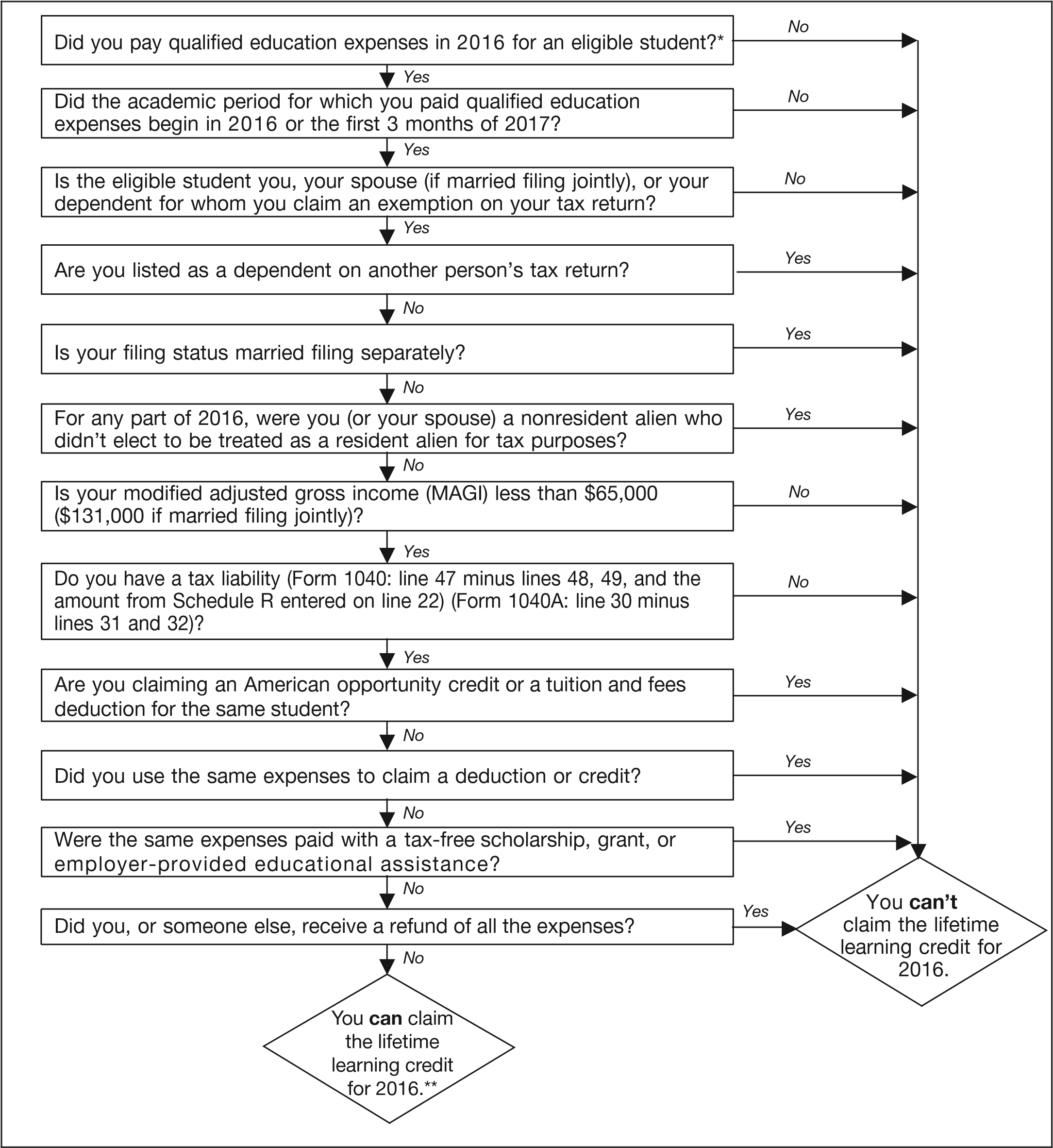 *Qualified education expenses paid by a dependent for whom you claim an exemption, or by a third party for that dependent, are considered paid by you.
**Your education credits may be limited to your tax liability minus certain credits. See Form 8863 for more details.
[Speaker Notes: Source: IRS Publication 970]
Lifetime Learning Credit: Qualified Expenses
INCLUDES amounts paid for: 
Tuition
Student activity fees, books, supplies, and equipment needed for a course of study, only if the fees and expenses must be paid to the institution for enrollment or attendance
All qualified expenses not refunded when a student withdraws from classes  
EXCLUDES amounts paid for: insurance; medical expenses (including student health fees); room and board; transportation; or similar personal, living, or family expenses; any course of instruction or other education that involves sports, games, or hobbies, or any noncredit course.
This is true even if the amount must be paid to the institution as a condition of enrollment or attendance.
Reduce the qualified educational expenses for each academic period by the amount of tax-free educational assistance allocable to that academic period
Don't reduce qualified education expenses by amounts paid with funds the student receives as: payment for services, such as wages;  a loan;  a gift;  an inheritance; or a withdrawal from the student's personal savings.
Deduction for Tuition and Fees
[Speaker Notes: https://www.irs.gov/publications/p970/ch06.html]
Tuition and Fees Deduction: Who Can Claim?
Generally, you can claim if:
You pay qualified education expenses of higher education; and
You pay the education expenses for an eligible student; and
The eligible student is yourself, your spouse, or your dependent for whom you claim an exemption on your tax return
Cannot claim if:
Married filing separately.
Another person can claim an exemption for you as a dependent on his or her tax return, regardless of whether or not they actually claim the exemption.
Your modified adjusted gross income (MAGI) is more than $80,000 ($160,000 if filing a joint return).
You (or your spouse) were a nonresident alien for any part of 2016 and the nonresident alien didn't elect to be treated as a resident alien for tax purposes. (See Pub. 519).
Tuition & Fees Deduction: Qualified Education Expenses
INCLUDES amounts paid for: 
Tuition
Student activity fees, books, supplies, and equipment needed for a course of study, only if the fees and expenses must be paid to the institution for enrollment or attendance
All qualified expenses not refunded when a student withdraws from classes  
EXCLUDES amounts paid for: insurance; medical expenses (including student health fees); room and board; transportation; or similar personal, living, or family expenses; any course of instruction or other education that involves sports, games, or hobbies, or any noncredit course.
This is true even if the amount must be paid to the institution as a condition of enrollment or attendance.
Reduce the qualified educational expenses for each academic period by the amount of tax-free educational assistance allocable to that academic period
Don't reduce qualified education expenses by amounts paid with funds the student receives as: payment for services, such as wages;  a loan;  a gift;  an inheritance; or a withdrawal from the student's personal savings.
Tuition & Fees Deduction: Dependents
Generally, in order to claim the tuition and fees deduction for qualified education expenses for a dependent, you must:
Have paid the expenses, and
Claim an exemption for the student as a dependent.
For you to be able to deduct qualified education expenses for your dependent, you must claim an exemption for that individual. You do this by listing your dependent's name and other required information on Form 1040 (or Form 1040A), line 6c.
Expenses paid by dependent: If your dependent pays qualified education expenses  no one can take a tuition and fees deduction for those expenses. 
You aren't treated as paying any expenses actually paid by a dependent for whom you or anyone other than the dependent can claim an exemption
Expenses paid by you: Only you can include any expenses you paid when figuring your tuition and fees deduction
Expenses paid under divorce decree: qualifying expenses paid directly to an eligible educational institution for a student under a court-approved divorce decree are treated as paid by the student  only he/she would be eligible to take the deduction and only if no one else could claim an exemption for the student.
Expenses paid by others: A 3rd party may make a payment directly to an eligible educational institution to pay for an eligible student's qualified education expenses; the student is treated as paying the institution  only he/she would be eligible to take the deduction and only if no one else could claim an exemption for the student
Deduction for Student Loan Interest
Deducting Student loan interest paid
This deduction is claimed as an adjustment to income, which means you are not required to itemize deduction on Schedule A to claim it. 
Loans from Relatives: A taxpayer cannot deduct interest on a loan from a related person. Such person includes:
A spouse;
Brothers and sisters;
Half brothers and half sisters;
Ancestors (parents, grandparents, etc.);
Lineal descendants (children, grandchildren, etc.); and
Certain corporations, partnerships, trusts, and exempt organizations.
Student Loan Interest: Qualified Education Expenses
The total costs of attending an eligible educational institution, including graduate school, including:
Tuition and fees.
Room and board; to the extent the expense is no more than:
The allowance for room and board that was included in the cost of attendance
If greater, the actual amount charged if the student is residing in housing owned or operated by the eligible educational institution
Books, supplies, and equipment.
Other necessary expenses (such as transportation).
[Speaker Notes: Everyone gets tuition and fees
Only Student Loan Interest includes Room and Board in its qualified education expenses
Only Scholarships /Fellowships, Student Loan Interest and AOTC allow books, etc that are not required for enrollment as qualified education expenses]
Student Loan Interest: Who can claim the deduction?
Generally, you can claim the deduction if all of the following requirements are met.
Your filing status is any filing status except married filing separately.
No one else is claiming an exemption for you on his or her tax return.
You are legally obligated to pay interest on a qualified student loan.
You paid interest on a qualified student loan.
Interest paid by others: if you are the person legally obligated to make interest payments and someone else makes a payment of interest on your behalf, and they don’t claim you as a dependent, then you are treated as paying the interest.
No Double Benefits
AOTC–A taxpayer may not:
Deduct higher education expenses on your income tax return (as, for example, a business expense) and also claim an American opportunity credit based on those same expenses.
Claim an American opportunity credit in the same year that you are claiming a tuition and fees deduction for the same student.
Claim an American opportunity credit for any student and use any of that student's expenses in figuring your lifetime learning credit.
Figure the tax-free portion of a distribution from a Coverdell education savings account (ESA) or qualified tuition program (QTP) using the same expenses you used to figure the American opportunity credit. 
Claim a credit based on qualified education expenses paid with tax-free educational assistance, such as a scholarship, grant, or assistance provided by an employer.
Lifetime Learning Credit–A taxpayer may not:
Deduct higher education expenses on your income tax return (as, for example, a business expense) and also claim a lifetime learning credit based on those same expenses.
Claim a lifetime learning credit in the same year that you are claiming a tuition and fees deduction for the same student.
Claim a lifetime learning credit for any student and use any of that student's expenses in figuring your American opportunity credit.
Claim a lifetime learning credit based on the same expenses used to figure the tax-free portion of a distribution from a Coverdell education savings account (ESA) or qualified tuition program (QTP).
Claim a credit based on qualified education expenses paid with tax-free educational assistance, such as a scholarship, grant, or assistance provided by an employer. 
T&F Deduction–A taxpayer may not:
Deduct qualified education expenses you deduct under any other provision of the law, for example, as a business expense.
Deduct qualified education expenses for a student on your income tax return if you or anyone else claims an American opportunity or lifetime learning credit for that same student in the same year.
Deduct qualified education expenses that have been used to figure the tax-free portion of a distribution from a Coverdell education savings account (ESA) or a qualified tuition program (QTP) (only tax-free earnings, not recovery contribution)
Deduct qualified education expenses that have been paid with tax-free interest on U.S. savings bonds (Form 8815). 
Deduct qualified education expenses that have been paid with tax-free educational assistance, such as a scholarship, grant, or assistance provided by an employer.
Veterans Benefits
Payments you receive for education, training, or subsistence under any law administered by the Department of Veterans Affairs (VA) are tax free. 
Don't include these funds as income on your federal tax return
If you qualify for one or more of the education tax benefits, you may have to reduce the amount of education expenses qualifying for a specific tax benefit by part or all of your VA payments. This applies only to the part of your VA payments that is required to be used for education expenses.
[Speaker Notes: https://www.irs.gov/individuals/information-for-veterans
https://www.irs.gov/individuals/military/special-tax-considerations-for-veterans]
Miscellaneous
Bar /MPRE Exam Fees
Bar /MPRE Review Courses
Professional accreditation fees are not deductible as miscellaneous deductions
However, you may deduct membership dues. 
See https://www.irs.gov/publications/p17/ch28.html
These review courses are not deductible because they are part of a program of study that can qualify you for a new profession
These are not offered by eligible educational institutions so they do not qualify for the American Opportunity Credit, Lifetime Learning Credit, or the Tuition and Fees deduction. 
See https://www.irs.gov/publications/p17/ch27.html#en_US_2016_publink1000174011
Where to Find Forms and Instructions
Form 1040, Form 1040EZ 
All IRS forms located at www.irs.gov 
All IL forms located at http://www.revenue.state.il.us/taxforms/IncmCurrentYear/Individual/
Use the federal and state instructions to determine your filing requirements.
*Turbo tax offers free online filing for individuals filing their personal income tax and not itemizing deductions.
For more:
Foreign Financial Interests: https://www.irs.gov/uac/foreign-financial-accounts-reporting-requirements 
Healthcare: https://www.irs.gov/pub/irs-pdf/p974.pdf
Student Specific Issues Detailed: https://www.irs.gov/pub/irs-pdf/p970.pdf 
Federal Income Tax 2016 Tax Guide:  https://www.irs.gov/pub/irs-pdf/p17.pdf 
Nonresident Students:
https://www.irs.gov/individuals/international-taxpayers/taxation-of-nonresident-aliens 
https://icc.mit.edu/sites/default/files/documents/MIT%202015%20tax%20presentation%20International%20Students.pdf